Ministry of Children, Community and Social Services
Journey to Belonging: Choice and Inclusion
MCCSS Updates at OASIS Conference
May 1, 2025
1
Agenda
Journey to Belonging: 
Choice and Inclusion
Path Forward
1
Developmental Services Reform Updates
2
Person-centred Funding
3
4
Work Ahead
2
Evolution of DS Services and Supports
We have come a long way together since the days of institutionalization, with people and families leading the way:
Services and Supports to Promote the Social Inclusion of Persons with Developmental Disabilities Act, 2008
Institutional Care 1876 – 2009
People with developmental disabilities were served in institutions, which isolated them from their families and communities
New legislation and provincially consistent processes established to promote community inclusion and fairness
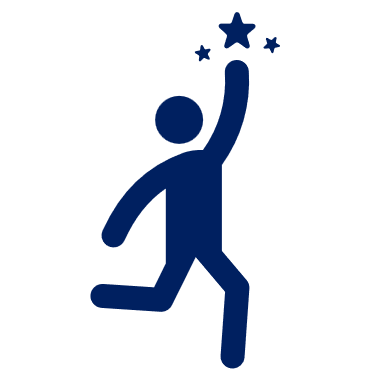 Community Living Movement begins 1970s and on…
Journey to Belonging: Choice and Inclusion 2021
Agencies began forming to provide services and supports in communities through group homes and sheltered workshops
Sets out a new vision for more individualized services and supports to support community belonging
3
Journey to Belonging: Vision
People with developmental disabilities are supported by their communities, support networks and government to belong and live inclusive lives. 

People are empowered to make choices and live as independently as possible through supports that are person-directed, equitable and sustainable.
Welcoming communities
Person-centred system
Person-directed supports
Person-centred funding
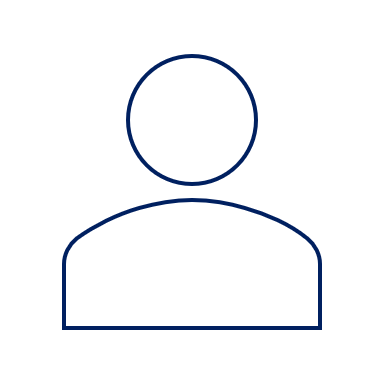 4
Journey to Belonging: Path Forward
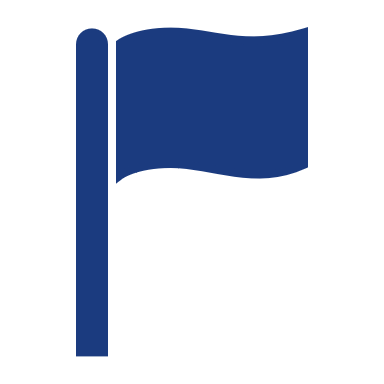 2024
2027
2021
Provincial Roll-Out 2027-2031 
Roll out changes provincially, with ongoing support for people, families and sector
Implementation and Transition 2024-2027
Begin to test new approaches and help people and providers transition
Design and Build 2021-2023 
Develop and design elements to deliver on key commitments
5
Developmental Services Reform Updates

2024-25
6
Activity
Commitment
Pillar
Summary of Progress
Details on the progress of these and other initiatives will be provided in the next ADM email update
Person-centred Funding
Journey to Belonging commits to the development of a new funding model where funding is directly linked to people’s needs and people have options for greater choice and flexibility.
Key Public Commitment
8
Context: Funding Reform Commitments and Principles
Journey to Belonging committed to developing a needs-based funding model.
Guiding Principles
People receive support based on their needs 
Services build on the strengths of people and supports provided by families, support networks and communities
Supports are person-directed and flexible 
Supports are proactive and responsive to people’s changing needs across the course of their lives 
Services are driven by evidence, outcomes and continuous improvement 
Services and supports promote health, well-being and safety 
System is sustainable
Pillar 1. Putting People First
A new funding model:
Based on people’s assessed needs 
Enables options for individuals to direct their own supports 
Increases transparency
9
Key Components of A Person-Centred Funding Approach
A new person-centred funding approach requires work in three key areas:
Individualized Budgets
Developing a way to calculate how much funding a person gets
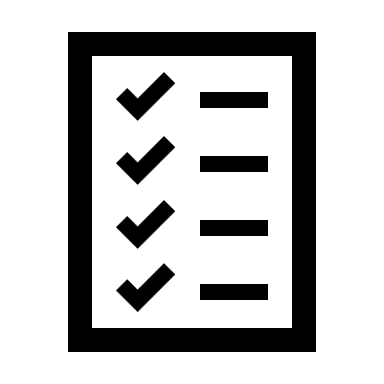 Policy and
Process
Developing the rules for how people receive and spend budgets to access services
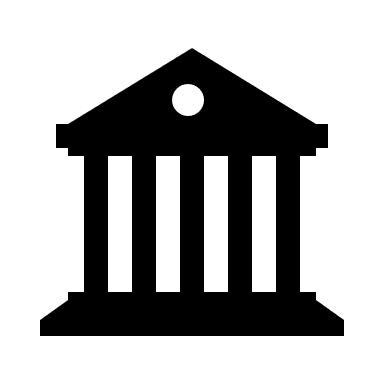 Planning how and when changes will be made in a gradual basis with support for people and service providers
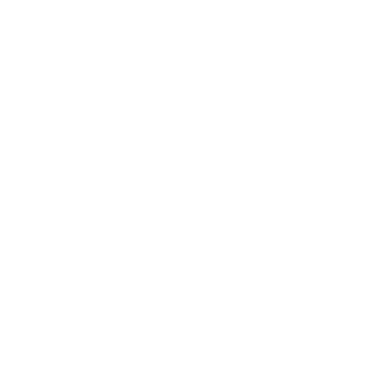 Timing and Transition
10
Individualized Budgets
Journey to Belonging committed to developing a needs-based funding model.
Designing Individualized Budgets – Key Steps

Identify assessed support needs and types of services to be considered
Develop levels of need for individuals with similar support needs  
Match services and amounts of supports to each level
Apply funding (rates) to amounts of support
Guiding Goals
Assessed needs inform the amount of supports      (e.g., number of hours)
Similar needs match with similar amounts of support
11
Determining Amount of Support: Levels
There are different ways to determine amounts of support for individuals. A levels-based approach is used in many jurisdictions.
What is a levels-based approach?
People are grouped into profiles or levels of need based on their assessment results
Support amounts are determined for each level
What have we learned about it?
Rational and evidence-based approach to determine support based on a person’s needs, while providing flexibility to tailor services to the individual
Many jurisdictions across North America and other countries use this approach for funding:
Use SIS-A : e.g., Manitoba, Colorado, Idaho, Virginia, New Hampshire, Maine, Iceland 
Use other assessment tools:  e.g., P.E.I., West Virginia, Mississippi, Oregon, Nova Scotia
Number of levels used varies across jurisdictions
12
Identifying Services: Key Learnings
Looking at research and other jurisdictions that have individualized budgets and services can help inform the approach in Ontario:
13
Budget Considerations: Natural Supports
Designing individualized budgets also requires us to reflect on the role of natural supports and needs of individuals who may not have them
A key guiding principle within Journey to Belonging is that “Services build on the strengths of people and supports provided by families, support networks and communities.”
Guiding Principle
Jurisdictional Takeaways
What We Heard
Some Ontario programs (e.g., home care) consider natural supports while assessing support needs of individuals. 
Some jurisdictions (Manitoba, Nova Scotia) consider natural supports through the planning process as a way to inform funding amounts (within a pre-determined maximum). 
Australia chooses not to fund supports that would be reasonable to expect friends, family or the community to provide, where these supports exist. 
Natural supports may also be considered as part of specific services (e.g., programs tailored to support caregivers), as is the case in British Columbia.
Families and support networks play a tremendous role but are often stretched, requiring supports to continue.
Over reliance on caregivers to provide supports is not sustainable
Some people do not have natural or social supports or families, which can make them more vulnerable.
14
Design Elements of Self-Directed Program Model
What We Heard
What To Consider
People would like flexibility with different approaches for supports, but the need to balance this with provincial consistency and similar access to supports
Different variations of a third-party organization model for program and funding delivery 
Planning and financial/administrative supports are available to assist individuals  
Responsive and flexible planning to ensure that needs are being met and to support individual and their families
Plans are used to inform and validate spending 
Separation between planning supports and direct service delivery
Need for regular check-ins and monitoring of the individual to adapt to changing needs and mitigate health and safety risks 
Encourage and foster inclusion in community activities through local collaborations
Administrative Supports 
Guidelines and processes to distribute and manage funding
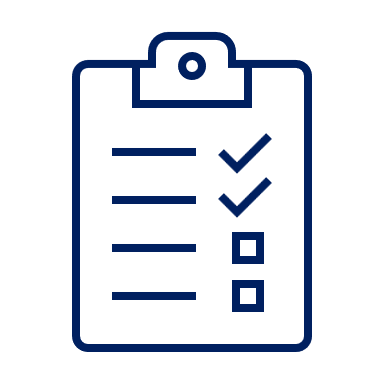 Planning Supports
Identify goals
Discuss what support is needed
Build and expand circle of supporters
Help find community resources
Help direct supports, manage funding and services
Check in to help adjust goals as 
      things change
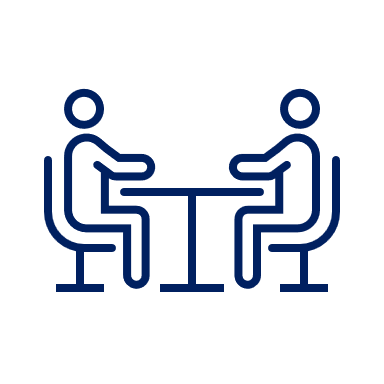 Oversight and Accountability
Monitor and report on performance
Help people effectively manage their supports
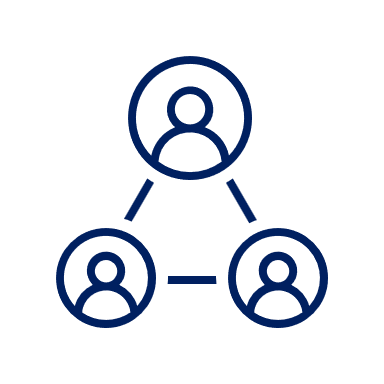 Work Ahead
Continuing to develop the options for funding and greater choice
Building workforce capacity
Improving the service experience
Strengthening peer-to-peer networks
Please continue to check out the Real XChange
Watch for our email updates!
THANK YOU FOR YOUR INTEREST!
16